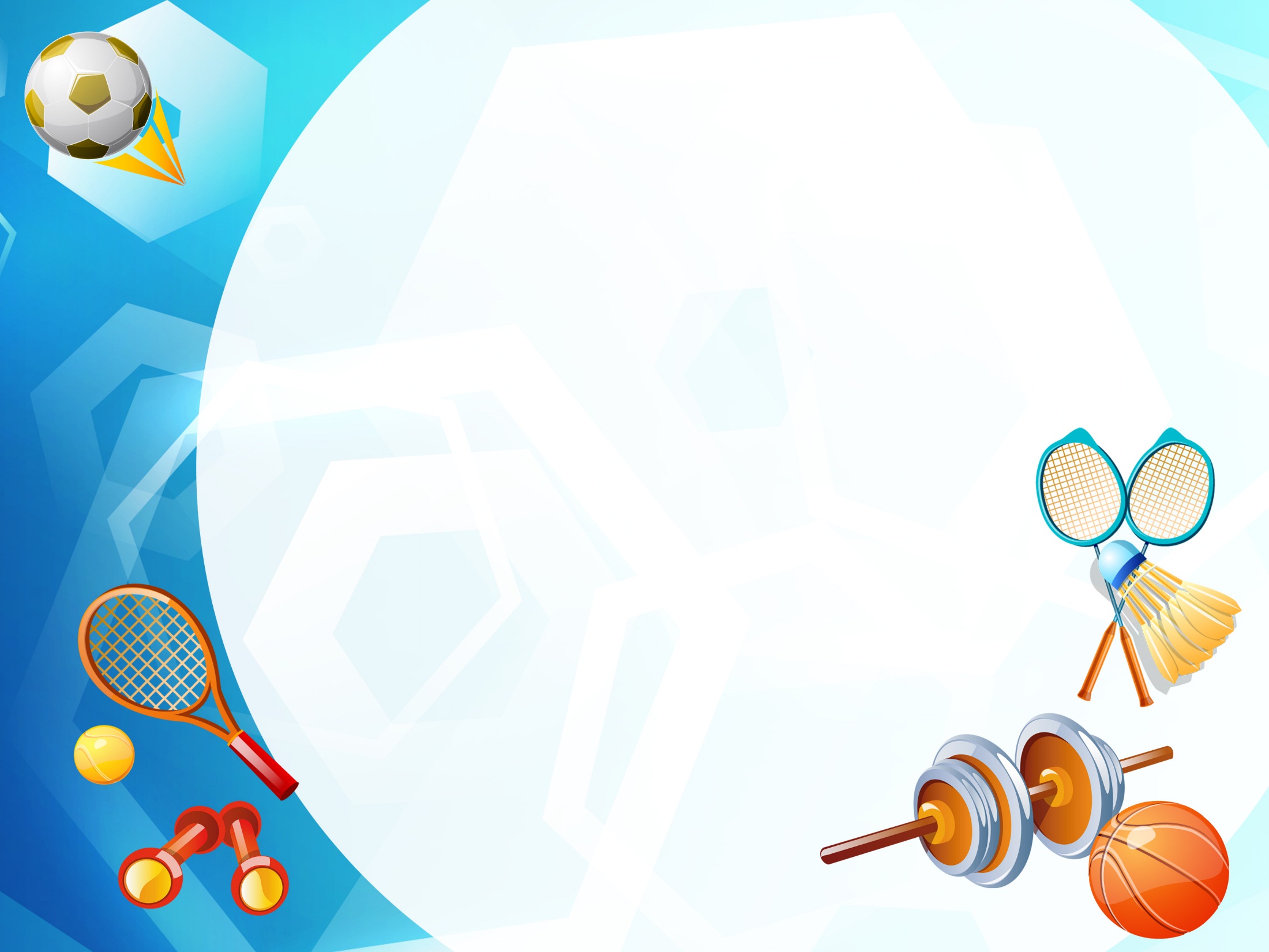 Филиал МБОУ «ВСОШ №3» –
 «Пановская основная общеобразовательная школа 
Высокогорского муниципального района РТ»
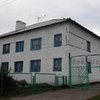 422713 
Высокогорский район, с. Пановка, улица Крупской, д.34
е – mail: panovkaschool@yandex.ru
Учитель физической культуры:
Айнетдинова Гельсирин Минулловна
2015 год
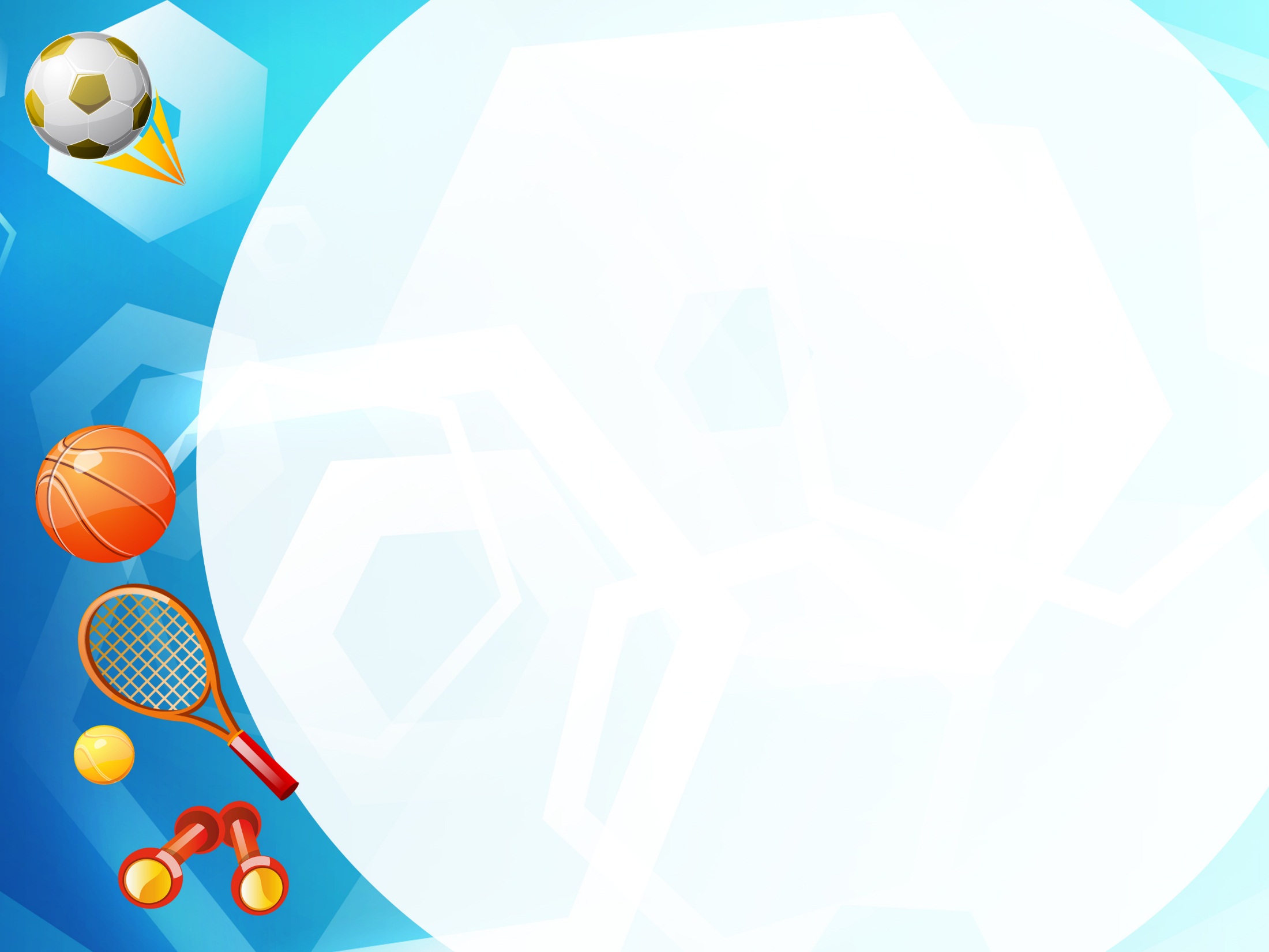 Спортивное  мероприятие, проведенное
 в рамках акции «Спорт – альтернатива пагубным привычкам»

к разработке мероприятия прилагается видеоматериал: «Веселые старты» - видео
Номинация «Ведущие за собой»
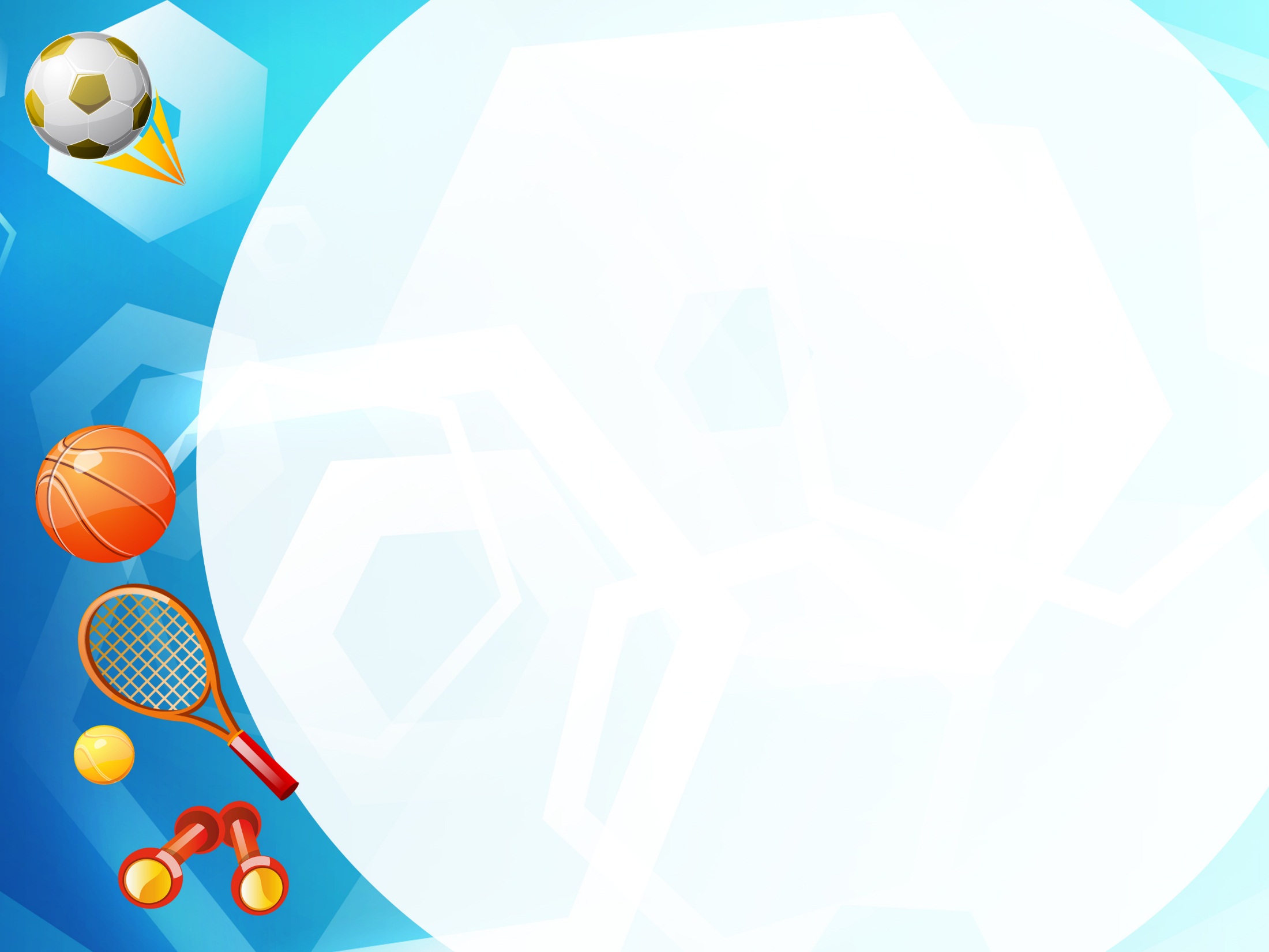 Цель: пропаганда здорового образа жизни среди детей и родителей;
Развитие личности ребёнка на основе овладения физической культурой.
 Воспитание чувства коллективизма, товарищества, взаимовыручки, творческого мышления.
 Задачи: 
Создать веселое настроение участников праздника;
Воспитывать чувство коллективизма;
Развивать у детей и взрослых координацию и ловкость движений, глазомер и умение ориентироваться в пространстве;
Способствовать укреплению внутрисемейных связей.
Пропагандировать здоровый образ жизни;
Повышать интерес у детей к занятиям физической культуры;
Способствовать созданию атмосферы радости и веселья;
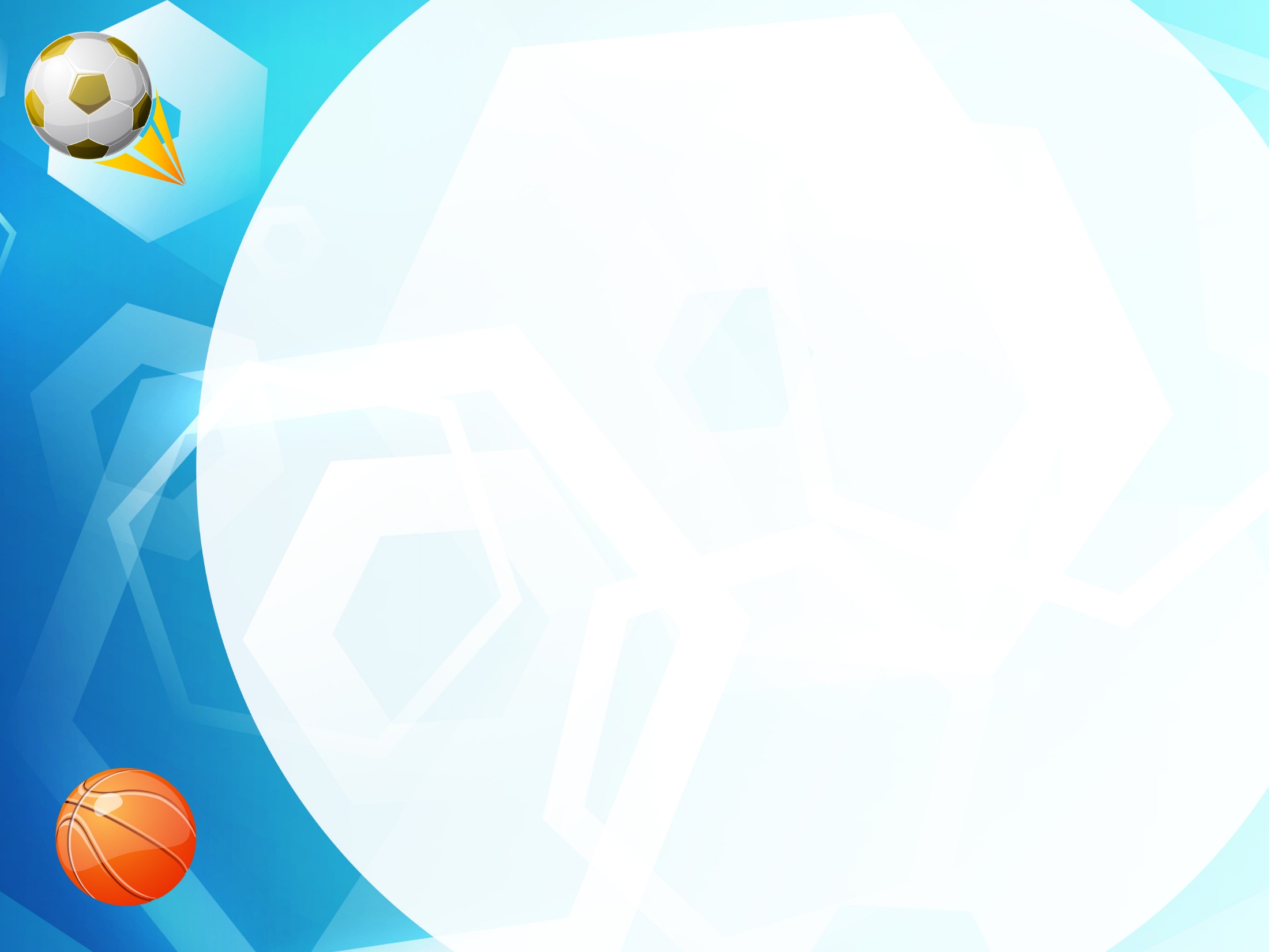 Содержание:
Ведущий 1: Здравствуйте, ребята, уважаемые родители! Сегодня мы с вами проведем спортивное мероприятие, посвященное акции «Спорт – альтернатива пагубным привычкам». Спорт - это жизнь. Человек, ведущий спортивную, активную жизнь – здоровый человек. Сегодня мы будем бороться с вредными привычками при помощи эстафет и вы увидите, сколько радостного настроения вы получите от этого спортивного мероприятия.
Ведущий 2: Мы праздник дружбы, спорта открываем.
                  Спортивный праздник закипит сейчас!
                  Мы спортом дух и тело развиваем, 
                  Он наполнит силой каждого из нас!
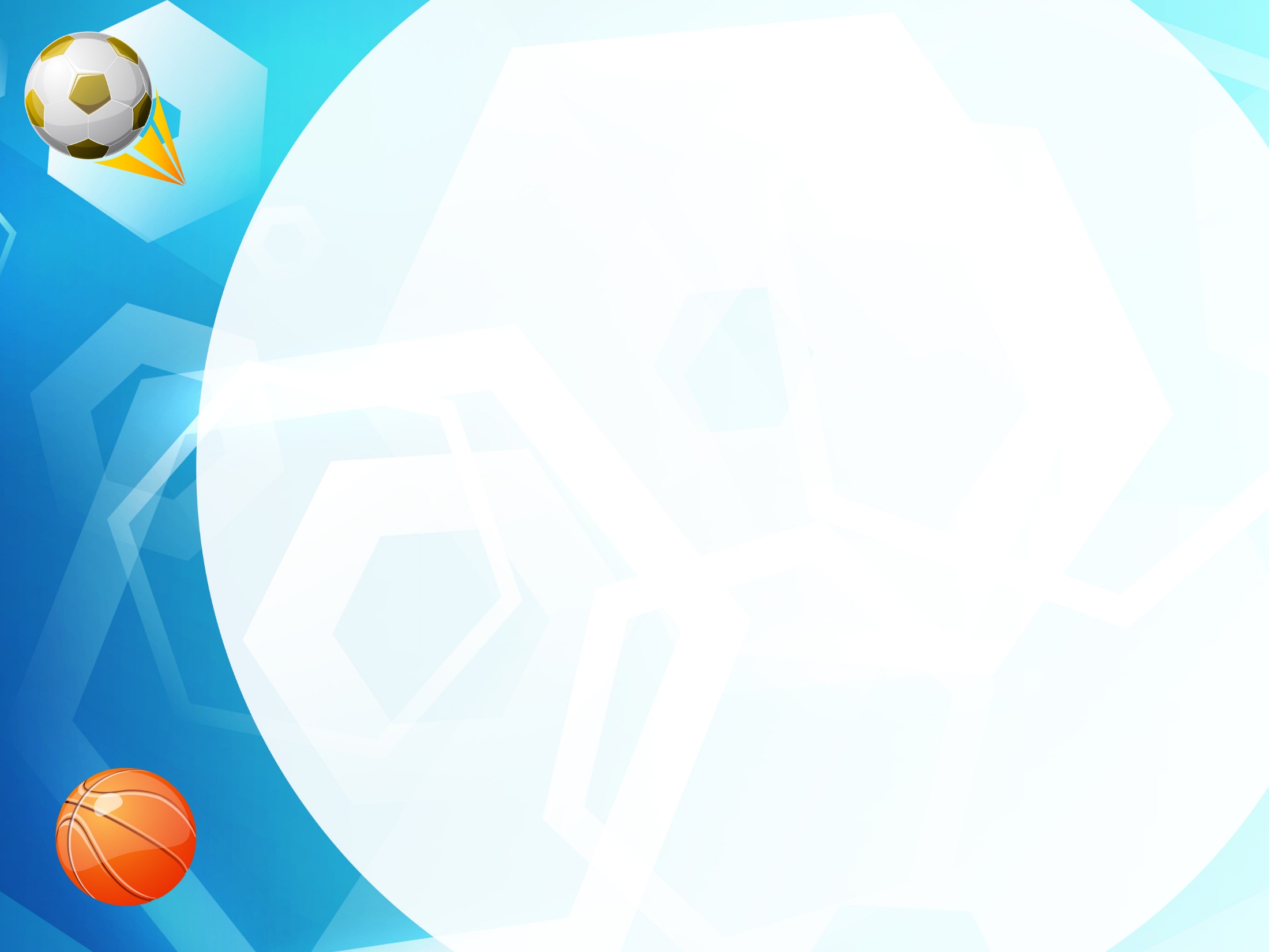 Ведущий 1: На спортивную площадку 
                     Приглашаем  мы всех  вас!
                     Праздник спорта и здоровья
                     Начинаем мы сейчас!
Ведущий2: А где наши участники? Давайте их поприветствуем!  Мы думаем, что наши участники готовы принять участие в соревнованиях.
Участники под музыку «Спорт» заходят в класс. Приветствие команд.
Ведущий 1:   Вот наши команды и встретились. Прежде чем начать наше соревнование мы  хотим узнать что, же такое здоровье? 
Дети – по 1 ученику от каждой команды  по очереди говорят, что для них значит это слово). 
Пожелаем  нашим участникам больших успехов в предстоящих соревнованиях. Мы  начинаем наши эстафеты.
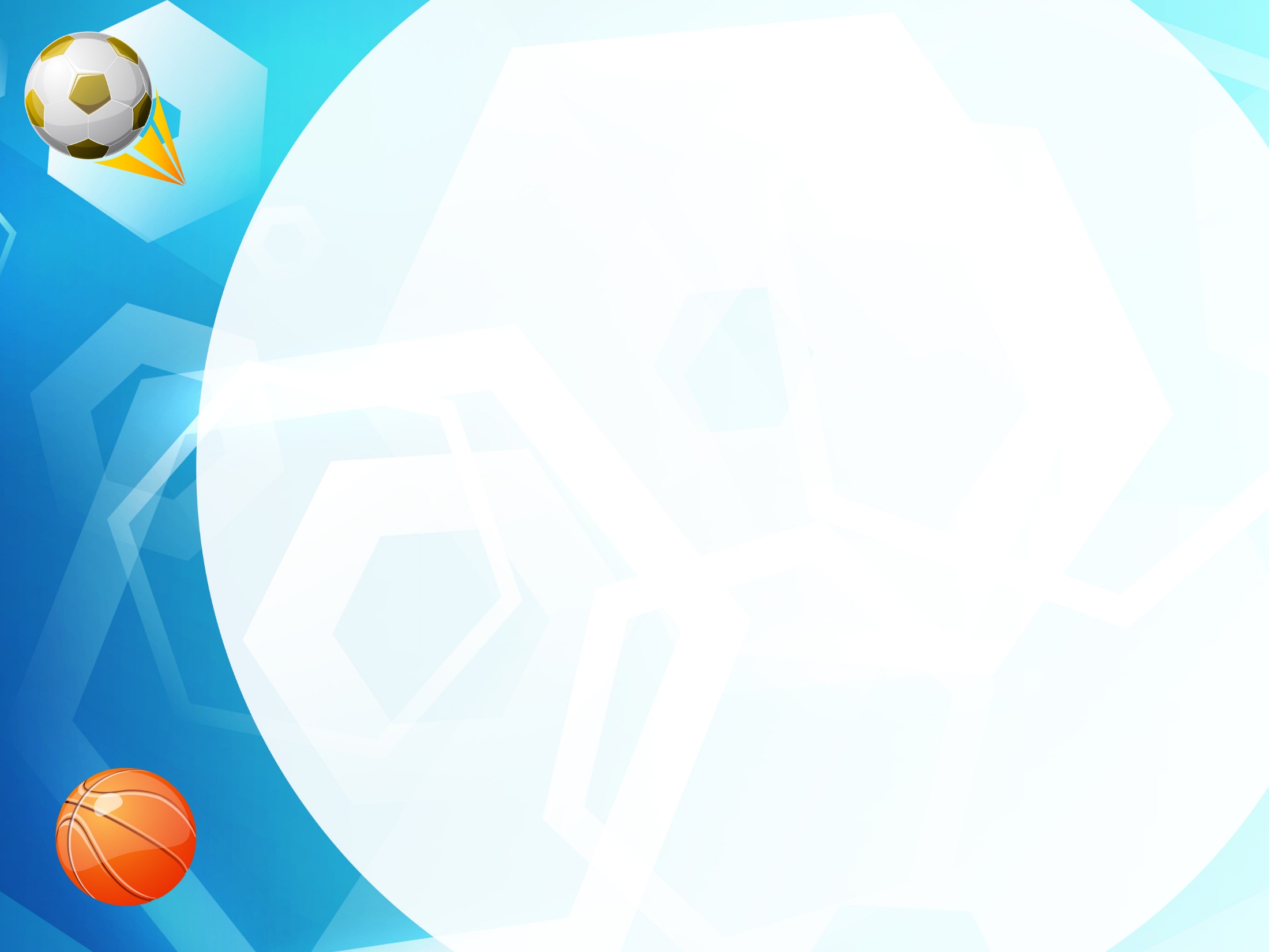 Эстафета1: «Волшебные тапочки» Звучит музыка «Веселая музыка»
   Каждая команда получает «волшебные тапочки» (крышки от коробки для обуви), участник  бежит до отметки в тапочках, назад возвращается бегом без тапочек, а тапочки передаёт следующему участнику.

 Эстафета 2:  «Хоккей с мячом»  Музыка «Спортивный марш» 
Каждый участник команды по очереди в с клюшкой и теннисным мячом обводит кегли до финишной метки и возвращается обратно таким же путем. Побеждает команда, участники которой быстрее всех справятся с заданием.

Эстафета 3: «Волшебная коробка» Звучит музыка «Спортивный марш» 
   Добежать до разметок с коробочками (разметки в 3х местах), взять из коробочек по одной картинке и правильно их разложить в коробочки «спорт», «вредно», «фрукты»
».
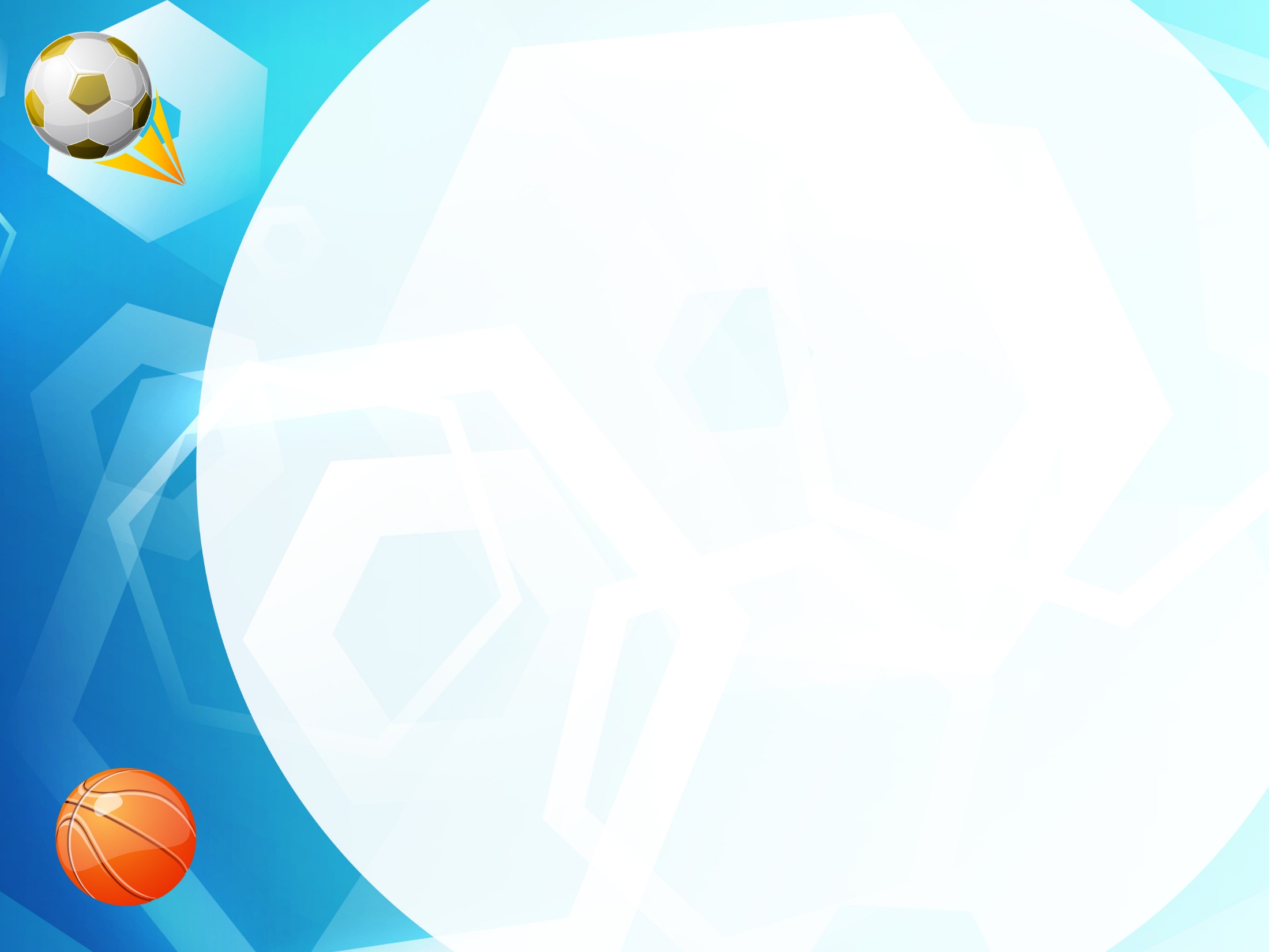 Эстафета 4: «Кто внимательнее?» Звучит музыка «Спортивный марш»
Участник должен в двух обручах добежать до противоположной стены .и  на плакате красным фломастером зачеркнуть картинку "вредно" для человека, вернуться змейкой и передать обручи следующему игроку. 

Эстафета 5 : «Подумаем головой»
Звучит музыка «Эстафета» 
     Каждая команда за 1 минуту должна написать виды спорта. Побеждает та команда, которая больше напишет.

Эстафета 6: «Кто быстрее?» Звучит музыка «Эстафета» 
 Стартовать одновременно всей командой. Добежать до обручей, лежащих на полу напротив каждой команды. Собрать пазл лежащий внутри обруча ""мяч баскетбольный", "мяч футбольный".
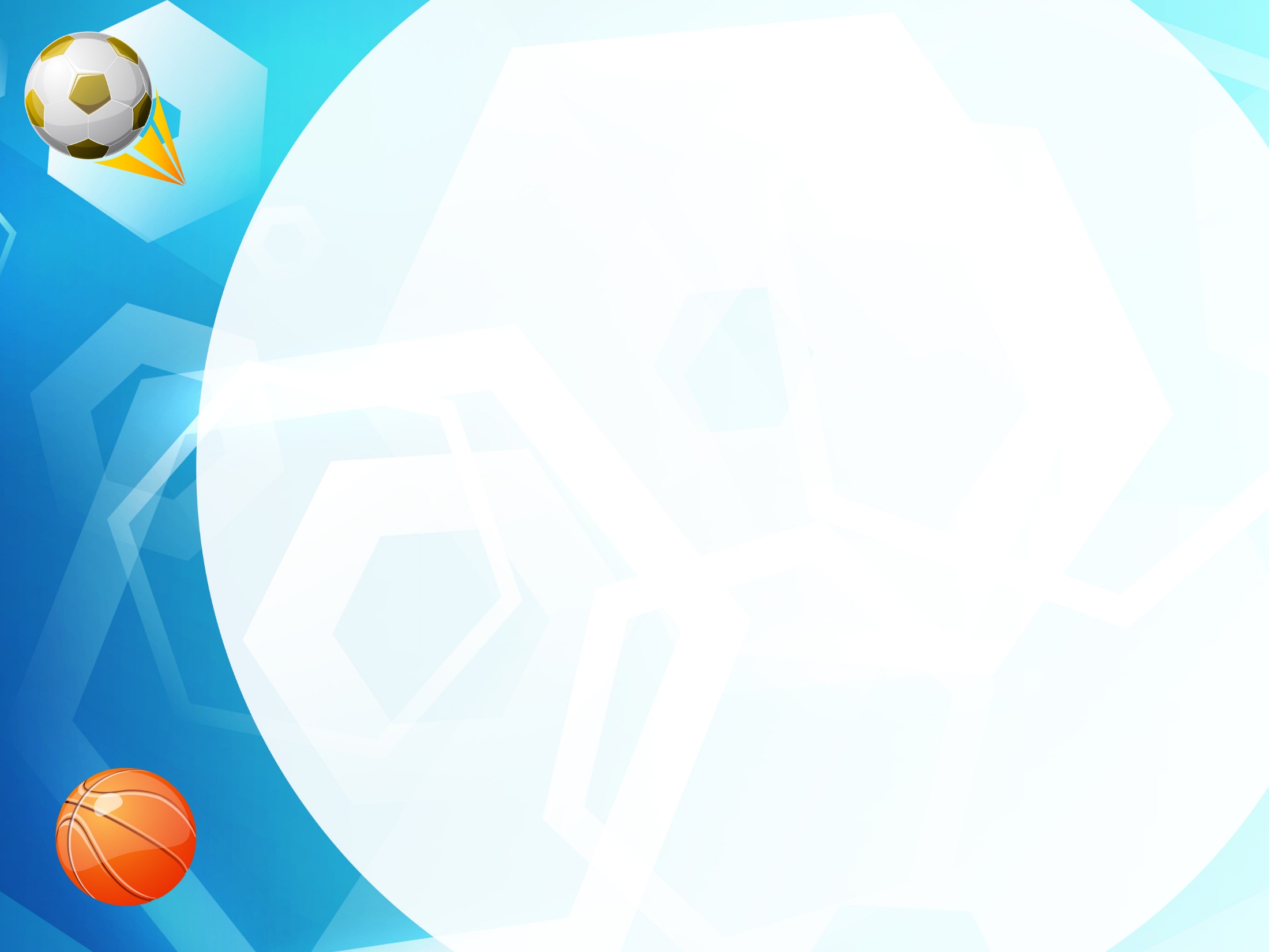 Ведущий 2: Последний вид соревнований, 
                       Мы завершили и сейчас 
                       Итог всех наших состязаний, 
                       Пусть судьи доведут до нас. 
Пока жюри подводит итоги, мы посмотрим  музыкальный номер Танец под музыку «Солнышко лучистое» 
Награждение команд
Ведущий 1: Вот и закончился наш праздник. Все участники команд показали свою ловкость, силу, быстроту. А главное – получили заряд бодрости и массу положительных эмоций! Ещё раз поздравляем всех с праздником! Занимайтесь спортом, укрепляйте своё здоровье, развивайте силу и выносливость! До новых встреч!